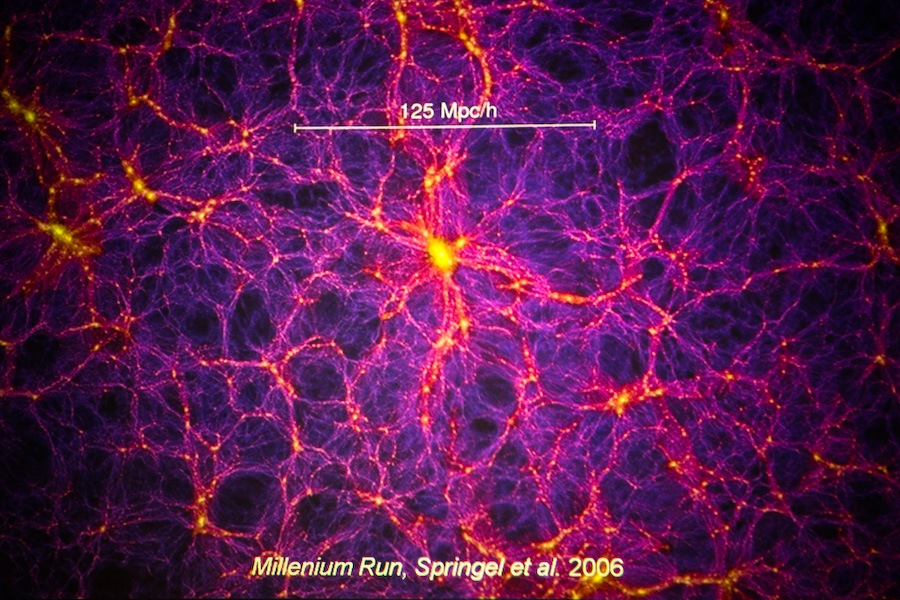 1/8
Astroparticle PhysicsEuropean Consortium
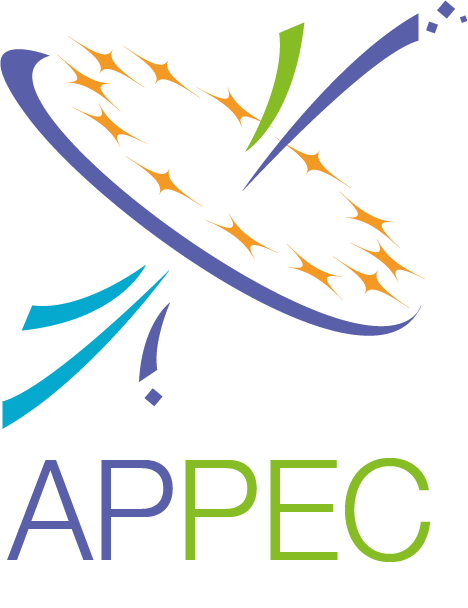 Job de Kleuver (FOM/APPEC), ASTERICS Kick-off meeting, 26 May 2015
APPEC: Who are we?
2/8
AstroParticle Physics European Consortium
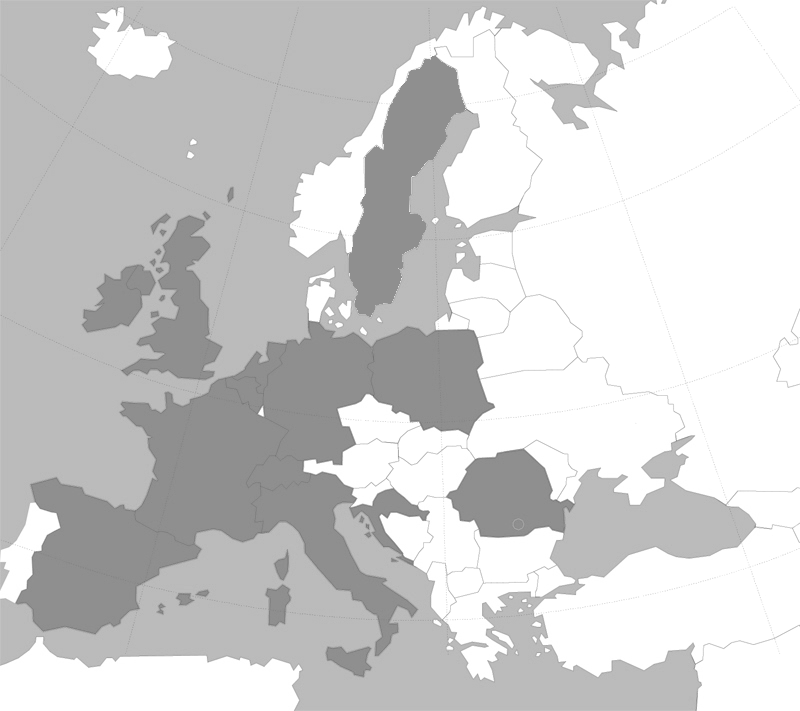 CERN	– Transnational
ESO 	– Transnational
JINR 	– Transnational
ECFA	– Transnational
CEA 	– France
CNRS 	– France
CSF 	– Croatia
DESY 	– Germany
FRS-FNRS – Belgium
FOM 	– The Netherlands
FWO 	– Belgium
IFIN-HH	– Romania
INFN 	– Italy
KIT 	– Germany
LSC 	– Spain
NCN 	– Poland
DIAS/RIA	– Ireland
SNSF 	– Switzerland
STFC 	– United Kingdom
VR 	– Sweden
[Speaker Notes: 17 members, 2-3 observers

APPEC was created in 2001, followed by ERANET ASPERA.]
APPEC: How do we Operate?
3/8
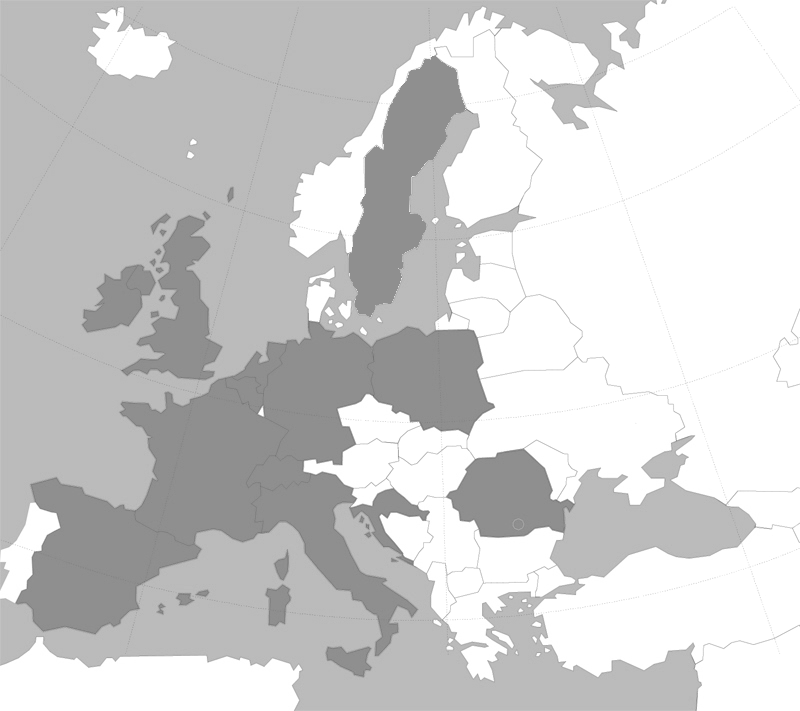 APPEC
functional centers
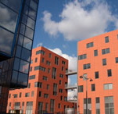 DESY - Hamburg/D
STFC - UK
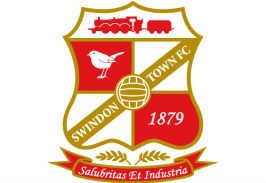 Management, Computing & Industry
Outreach
CNRS - Paris/F
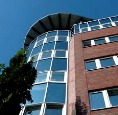 Roadmapping, Common Calls, Interdiscipline
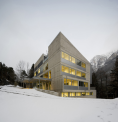 LSC - Canfranc/S
Web server
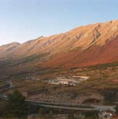 INFN - L'Aquila/I
Networking, Theory, Graduate Schools
APPEC: Objectives
4/8
Strategic objectives
Coordination of European Astroparticle Physics
Develop and update long term strategies (roadmap) 
Express collective views on APP in international fora
Implementation objectives
Coordination between existing/developing national activities
Convergence of future large scale projects/facilities
Organisational advice for implementation of large facilities 
Launch common calls funded by a (virtual) common pot
APPEC: Roadmapping
5/8
2016?
2011
2008
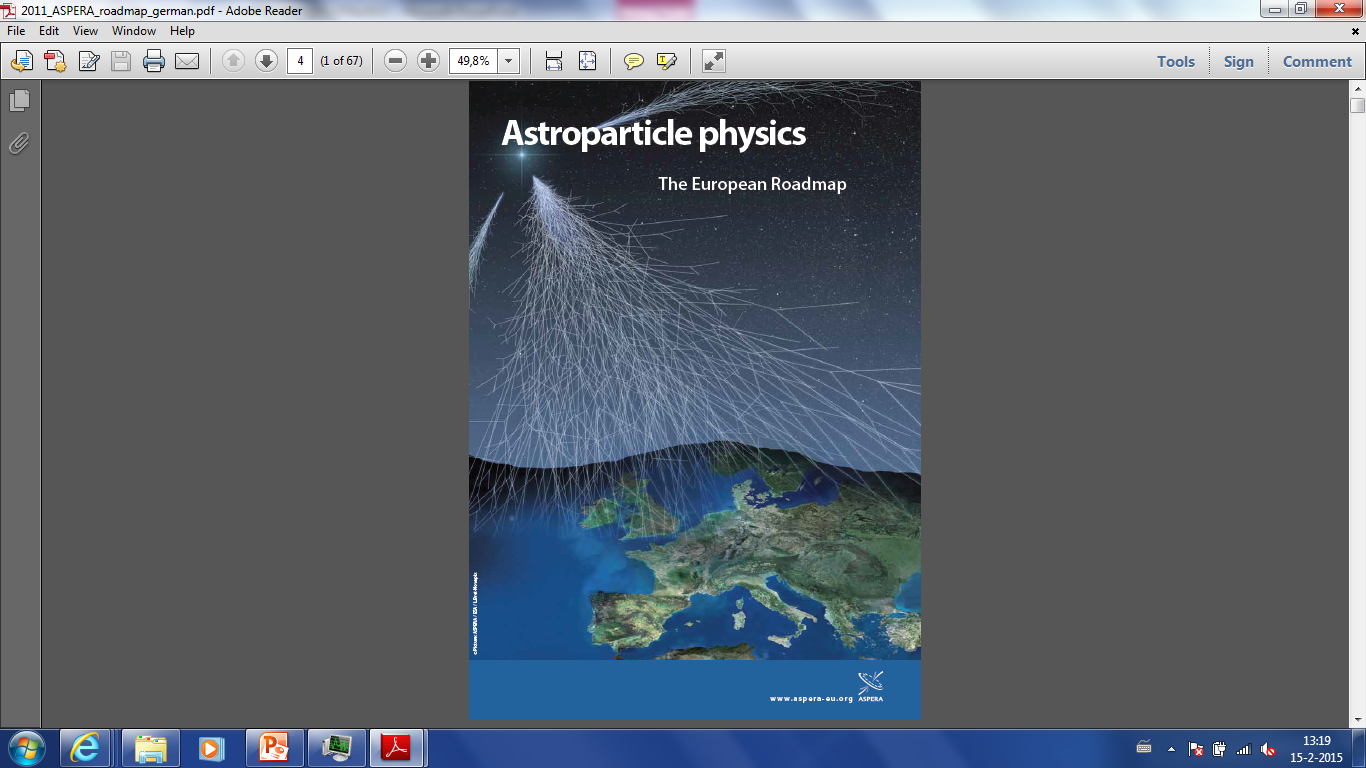 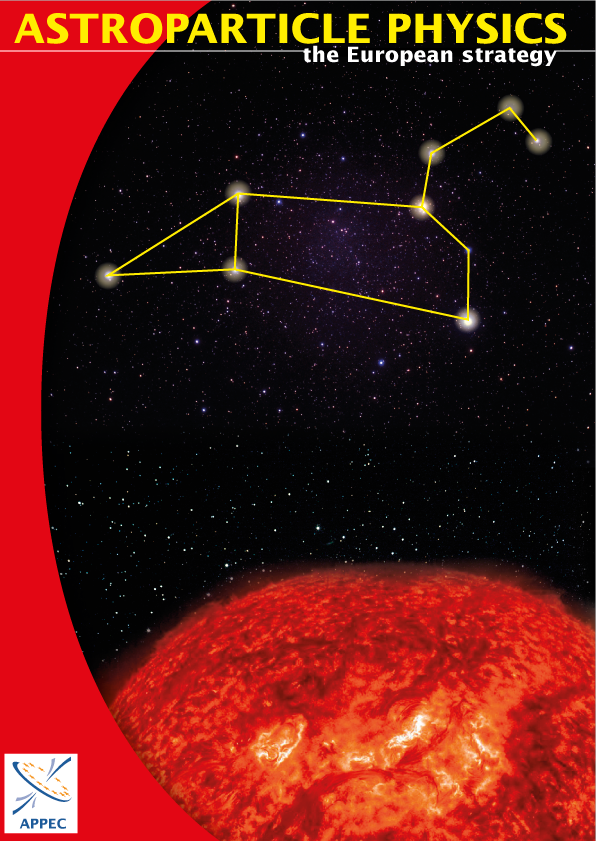 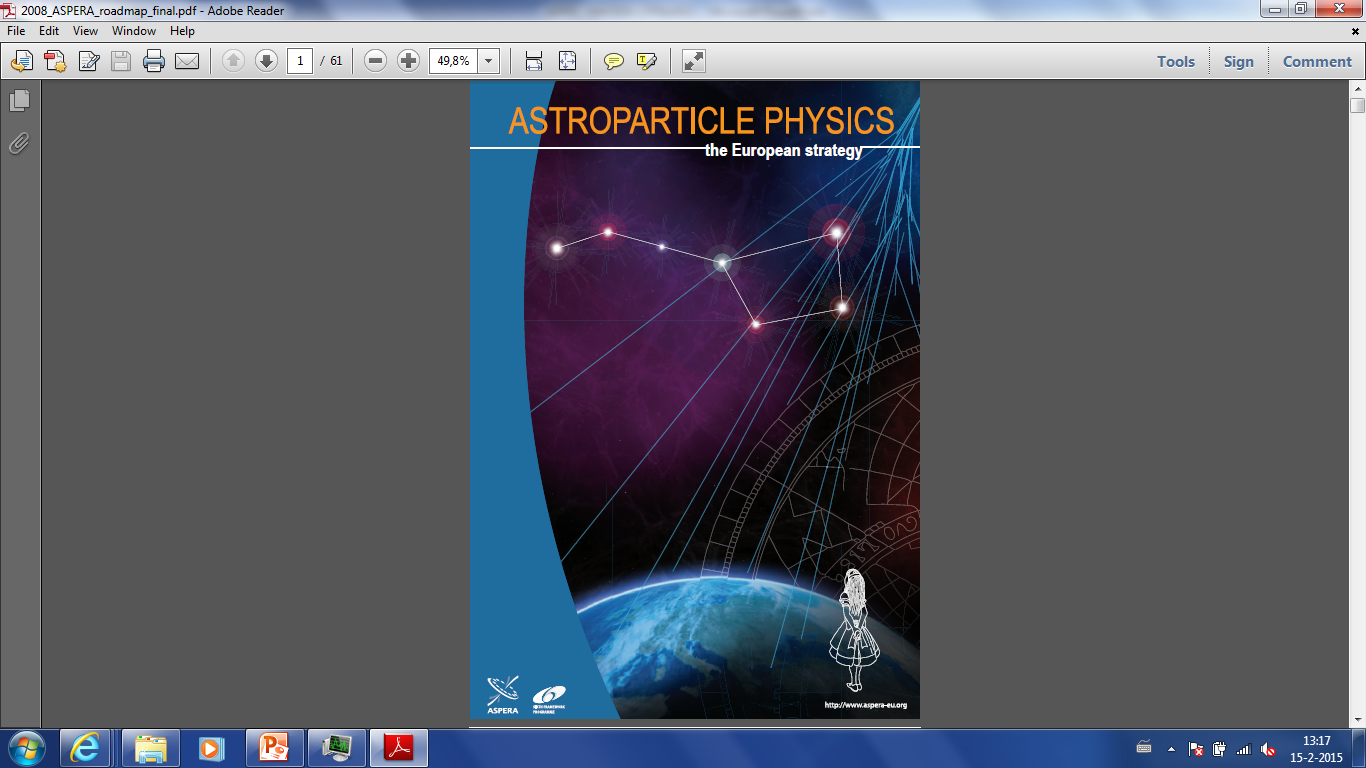 APPEC: Three Main Directions
6/8
1. High-energy Universe: multi-messengers
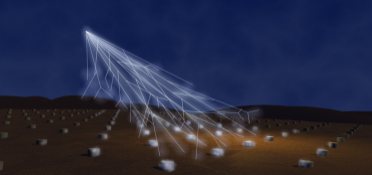 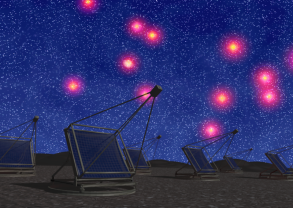 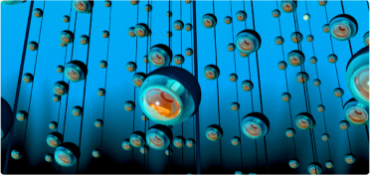 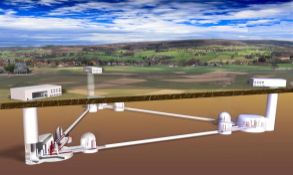 

CR
GW
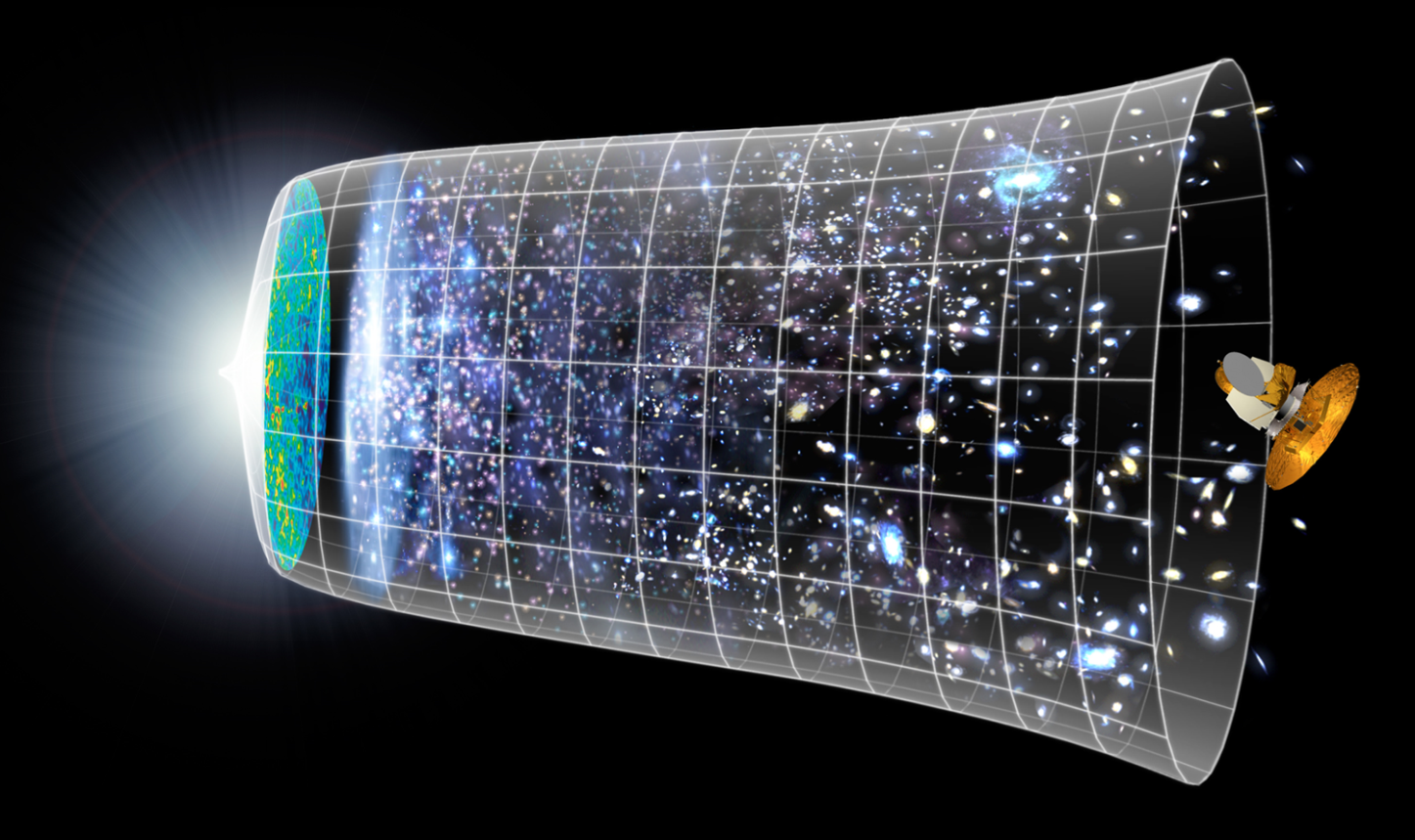 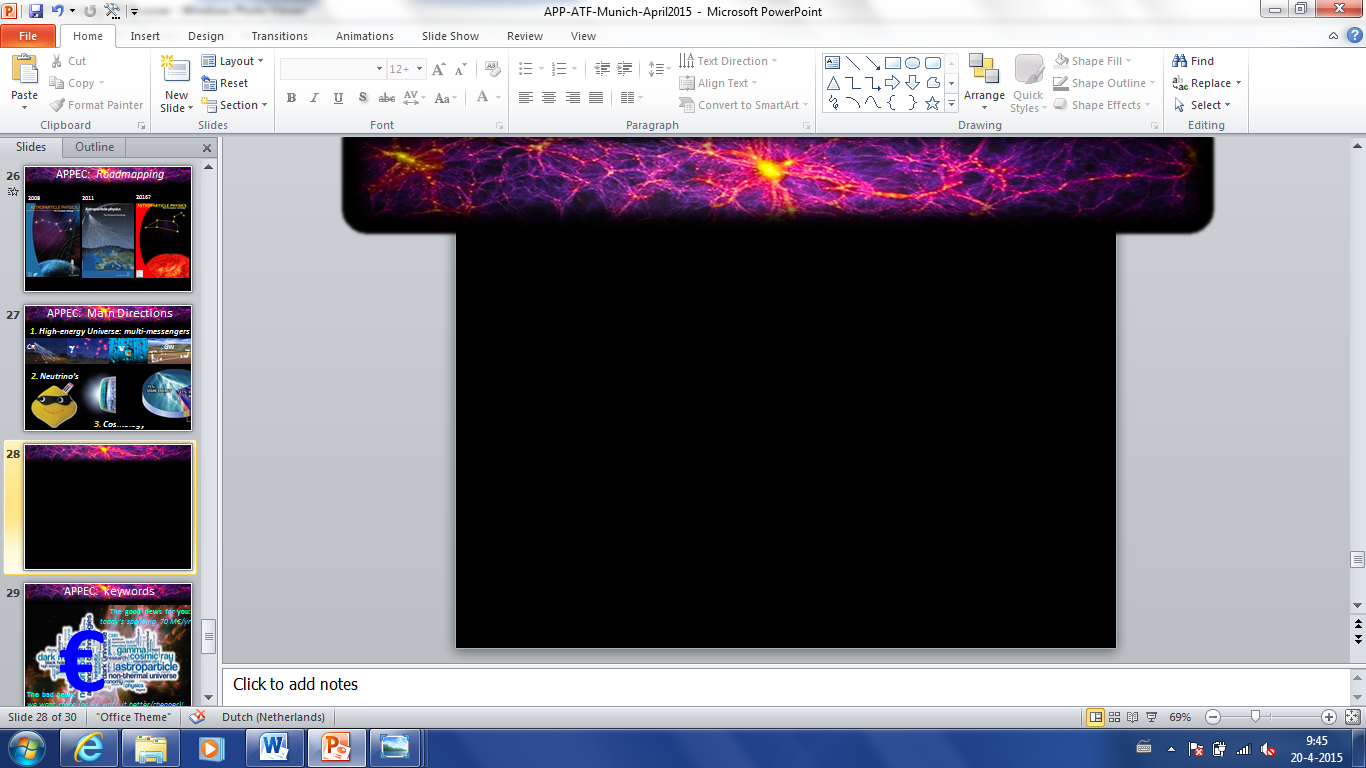 2. Neutrino’s
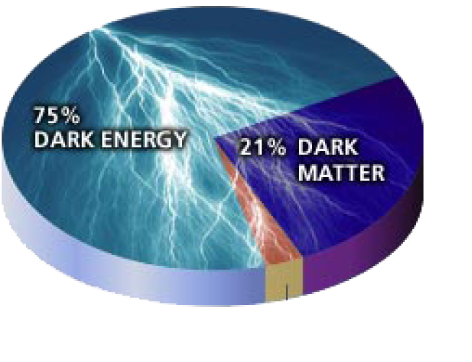 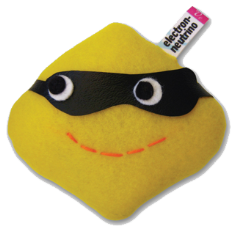 3. Cosmology
APPEC: Activities
7/8
Community meeting in preparation of new Horizon 2020 calls
Lessons learned 2014/2015 calls			- 29/30 September  2015, Zagreb
Preparation consortia and applications

New European Astroparticle Physics Roadmap in the works
community event to discuss draft 		- January 2016, Rome
final document 						- Spring 2016

Intention to step-up interactions with the experiments groups
How can APPEC help the experiments?
Aim: fact sheet for each major experiment	- Fall 2015

Inventory of EU Astroparticle Physics community
Web based ‘census’					 - Fall 2015
[Speaker Notes: White paper on Computing available soon ( for approval in GA June)]
APPEC & ASTERICS
8/8
Multi messenger studies 

 Coordination observations

 Computing technologies

 Data access issues
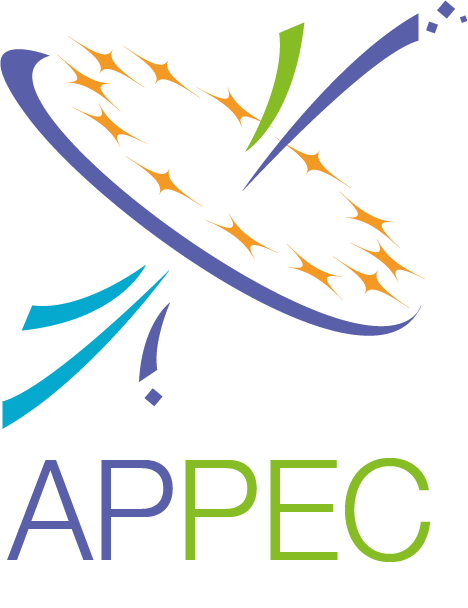 Welcome to participate in our events

Interest in developments and results, also for other APP projects!
The End